- Кораци у продаји имовине
- Стратегије продаје и одлуке које доноси стечајни управник
- Продаја специфичних врста имовине
- Канали продаје, маркетинг и е-продаја
Ђорђе Јокић, стечајни управник
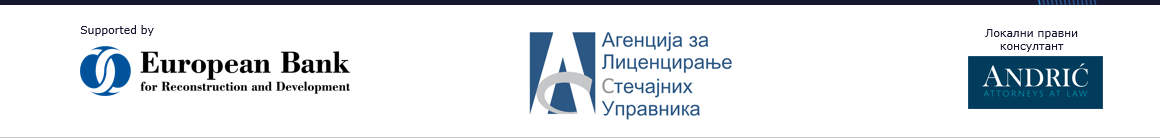 ПРВИ КОРАК-ПРОЦЕНА ВРЕДНОСТИ
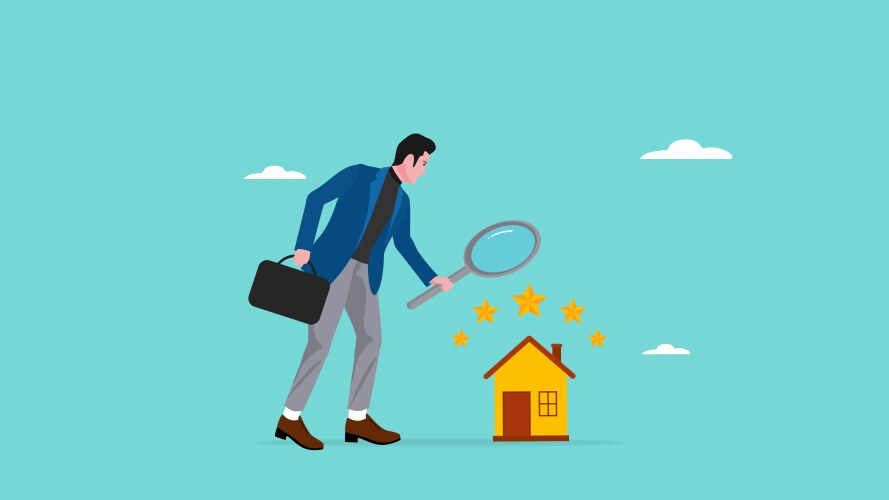 Процена
Редослед корака до продаје имовине стечајног дужника:
Процена - метод продаје - канал продаје - маркетинг - закључење уговора о купопродаји

Пре позива и комуникације са проценитељима, треба:
-покупити сву релевантну документацију 
-информације из интерних и екстерних извора

Лиценцирани проценитељ* или вештак** - утврђује ликвидациону вредност имовине. 
*процена вредности непокретне имовине 
**процена вредности покретне имовине веће вредности коју чини опрема, залихе, удели или акције у другим правним лицима, уметничка дела, хартије од вредности и друге покретне ствари веће вредности. 
Процену преостале имовине стечајног дужника може вршити стечајни управник.
ПРВИ КОРАК-ПРОЦЕНА ВРЕДНОСТИ
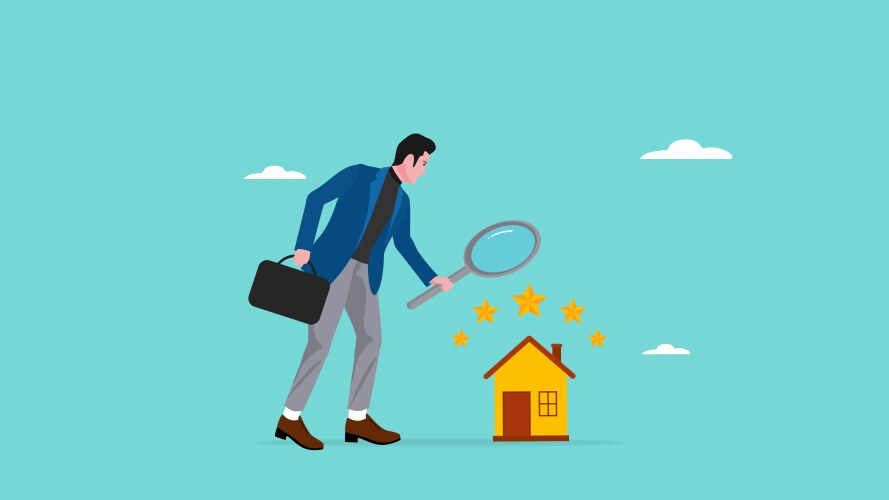 Овлашћено стручно лице (проценитељ) и процена вредности
Овлашћено стручно лице (проценитељ) и процена вредности, Члан 53а Закона о стечају: 
Овлашћено стручно лице (проценитељ) у поступку стечаја мора бити лице које поседује лиценцу за вршење одговарајуће врсте процена у складу са посебним законом.
У случају да за вршење одговарајуће врсте процена није донет посебан закон, послове овлашћеног стручног лица може обављати лице које поседује одговарајућа знања и уписано је у листу коју води надлежни орган за вршење послова процене, односно вештачења...
 
У складу са позитивним правом код нас, једино код процене непокретности постоји обавеза да се ангажује лице које поседује лиценцу за вршење процене непокретности издату од Министарства финансија РС у складу са чланом 9. Закона о проценитељима вредности непокретности („Службени гласник РС”, бр. 108/16 и 113/17). Осим тога, једино су код процене непокретности дати основни појмови и уређена процедура поступања проценитеља  - Правилник о националним стандардима, кодексу етике и правилима професионалног понашања лиценцираног проценитеља („Службени гласник РС”, бр. 37/2023).
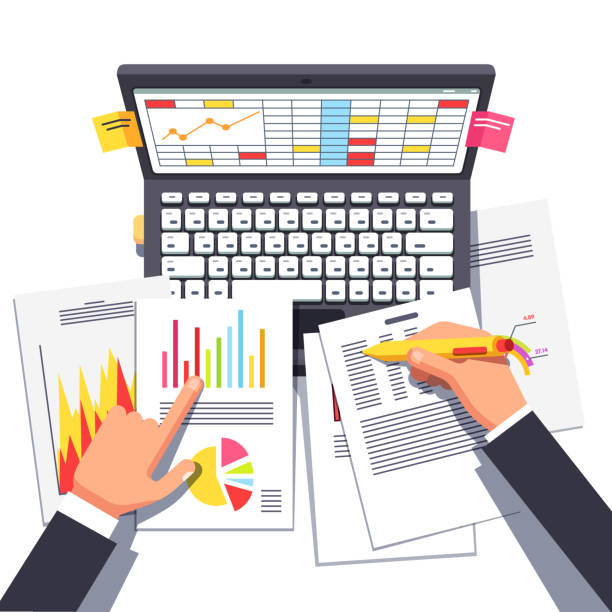 ПРВИ КОРАК-ПРОЦЕНА ВРЕДНОСТИ
Овлашћено стручно лице (проценитељ) и процена вредности
Процене осталих делова имовине стечајног дужника или процене стечајног дужника као правног лица (када правно лице не садржи непокретности) су углавном поверене судским вештацима именованим за област процене вредности капитала и имовине.
Ту спадају: покретна имовина, права и потраживања (процена вероватноће наплате и правне сигурности потраживања), процена вредности акција или удела (процена капитала), нематеријална имовина (нпр. патенти, лиценце, брендови, интелектуалне вредности, и др.).

Битно: Када стечајни управник упућује захтев проценитељу, треба да има у виду сврху израде процене, да крене од крајњег циља, те у складу са тим да постави задатак. Стечајни управник жели да добије процену такву која ће му омогућити да на основу процене сачини оглас о продаји, прода предмет продаје купцу а да купац нема примедби на куповину, да није доведен у заблуду, односно да су све чињенице које се тичу имовине стечајног дужника биле истом благовремено предочене и на основу којих је донео одлуку о куповини.
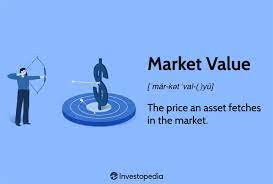 ПРВИ КОРАК-ПРОЦЕНА ВРЕДНОСТИ
Основ вредности: ликвидациона или тржишна вредност?
Правилником о утврђивању националних стандарда за управљање стечајном масом, односно националним стандардом број 2, одређено је да стечајни управник приликом пописа имовине врши и процену ликвидационе вредности сваког појединачног дела имовине, те да ликвидациона вредност имовине представља новчани износ који би се остварио продајом имовине на датом тржишту у разумном року. Даље се наводи да процена ликвидационе вредности треба да буде заснована на најпоузданијим расположивим подацима у тренутку процене.
Ликвидациона вредност као основ вредности није дефинисана Правилником о националним стандардима, кодексу етике и правилима професионалног понашања лиценцираног проценитеља („Службени гласник РС”, бр. 37/2023).
Ранијим правилником који је престао да важи 01.07.2023.године, била је дефинисана вредност непокретности у случају принудне продаје а која се дефинише као износ до кога се може доћи продајом непокретности када је продавац из било ког разлога под притиском у коме се од њега тражи да отуђи непокретност под условима који не одговарају дефиницији тржишне вредности.
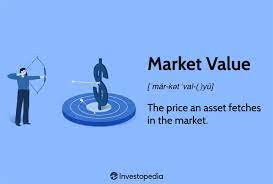 ПРВИ КОРАК-ПРОЦЕНА ВРЕДНОСТИ
Основ вредности: ликвидациона или тржишна вредност?
Вредност у случају принудне продаје не спада у основне концепте вредности, али представља пример тржишне вредности под посебном претпоставком везаном за услове маркетинга продаје. Потреба за оваквом проценом може се појавити у случајевима када је продавац под притиском да прода, принуђен је да прода или му је наметнуто временско ограничење продаје. Ово се најчешће појављује када је време за продају прекратко за одговарајући маркетинг који је неопходан да би се прикупиле најбоље понуде.

Дефиниција тржишне вредности:
Тржишна вредност је процењени износ за који би непокретност могла да се размени на датум процене вредности између вољног купца и вољног продавца, у трансакцији између независних и неповезаних страна, уз одговарајући маркетинг, при чему су обе стране поседовале довољно сазнања, поступале разумно и нису биле под принудом.
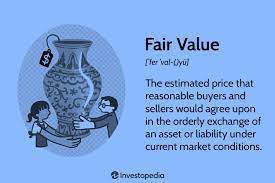 ПРВИ КОРАК-ПРОЦЕНА ВРЕДНОСТИ
Основ вредности: ликвидациона или тржишна вредност?
Даље, Правилником о утврђивању националних стандарда за управљање стечајном масом, односно националним стандардом број 5, одређено је да утврђивање процењене вредности врши се у складу са Међународним стандардима финансијског извештавања.
Међутим, у сврху финансијског извештавања, најчешће се примењује Фер вредност као основ вредности, те је као појам утврђена Међународним стандардима финансијског извештавања (МСФИ 13). 
Фер вредност не садржи све елементе које садржи дефиниција тржишне вредности, али ће и поред тога, у значајном броју случајева, процена вредности непокретности учињена применом овог основа вредности бити комплементарна са тржишном вредношћу. Међутим, могу се јавити ситуације, на пример у случају могућности за будућу градњу која још увек није правно допуштена на датум процене, у којима ове две вредности (фер вредност и тржишна вредност) неће бити исте.
Дефиниција фер вредности:
Фер вредност представља цену која би била остварена за продају имовине или пренос обавезе, у трансакцији између тржишних учесника на дан процене.
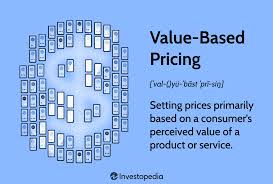 ПРВИ КОРАК-ПРОЦЕНА ВРЕДНОСТИ
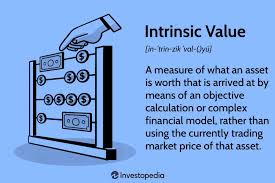 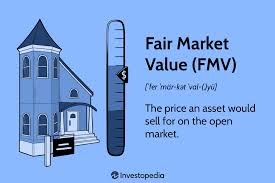 Основ вредности: ликвидациона или тржишна вредност?
-тржишна вредност (имајући у виду нејасноће око основа вредности, пракса је одредила да је основ вредности приликом процењивања имовине у стечајном поступку у ствари тржишна вредност).

Процена вредности која није заснована на тржишној вредности:
-правична вредност
-фер вредност
-синергетска вредност
-инвестициона вредност
-ликвидациона вредност (није основ вредности) - вредност у случају „изнуђене” продаје (енг: Forced Sale Value), може се дефинисати као вредност непокретности која настаје у случају када је продавац, под притиском да отуђи непокретност... пример вредности под посебним околностима, која се односи на услове маркетинга (ограничен период маркетинга)... принуђен на продају непокретности у ограниченом временском периоду...
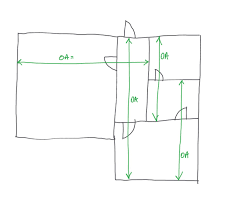 ПРВИ КОРАК-ПРОЦЕНА ВРЕДНОСТИ
Мерење непокретности: постоји или не постоји потреба?
У складу са Правилником о националним стандардима, кодексу етике и правилима професионалног понашања лиценцираног проценитеља („Службени гласник РС”, бр. 37/2023), проценитељ није обавезан да мери површину непокретности. 
Проценитељ може непосредним опажањем да утврди да ли је фактички габарит објекта подударан са подацима о укњиженом габариту, односно пројектованом габариту код објеката у изградњи.
Проценитељ уноси напомену ако нису извршена мерења. Сам проценитељ не мора да буде стручан за мерење.
Мерење је поступак који се, ако је потребан, изводи при инспекцији објекта, на лицу места који даје податке за утврђивање и препознавање величине објекта као једног од базичних параметра вредности некретнине.
Поступак мерења води до формирања плана (скице, пројекта…) објекта са кога се могу очитати релевантне величине. Мерењем се установљавају основни подаци за приказивање и израчунавање величине објекта или се проверавају мере и површине дате у пројекту.
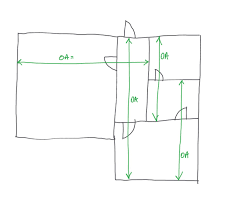 ПРВИ КОРАК-ПРОЦЕНА ВРЕДНОСТИ
Мерење непокретности: постоји или не постоји потреба?
Проценитељи алтернативно могу:
• прихватити податке које нам презентује наручилац и од нас, у оквиру извештаја, не захтева њихову проверу или
• прихватити постојећу пројектну односно правну документацију која даје податке о објекту који процењујемо. У случају прихватања пројектне односно правне документације треба проверити основне мере простора. Ниво провере може се кретати од визуелне провере облика и приближне величине простора до контролних мерења на позицијама које одредимо као карактеристичне и које у довољној мери показују параметере величине простора.
Дакле, мерење се уговара ако се сматра да подаци из релевантне документације значајно одступају од ситуације на терену. 
Циљани резултати мерења су бруто грађевинска површина и нето површина објеката или делова објекта. Често су од значаја висина објекта, запремина објекта или његових целина као и друге мере у оквиру објекта и ван њега.
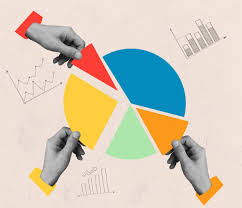 ПРВИ КОРАК-ПРОЦЕНА ВРЕДНОСТИ
Одређивање учешћа разлучног или заложног повериоца
Ради се о ситуацији када проценитељ процењује имовинску целину или правно лице, па треба одредити учешће разлучног или заложног повериоца у тако процењеној вредности. 
По члану 132 (став 2), у случају да стечајни управник предлаже продају целокупне имовине или имовинске целине стечајног дужника или продају стечајног дужника као правног лица, дужан је да прибави процену …којом ће се одредити одговарајући део купопродајне цене на којем разлучни, односно заложни поверилац има право приоритетног намирења…...
Дакле, проценитељ треба да процени појединачну имовину, имовинску целину или правно лице и да утврди учешће разлучног или заложног права у укупној процени ако се ради о процени имовинске целине или правног лица. 
Овде напомињемо да образлагање уписа терета није задатак проценитеља већ је то задатак стечајног управника приликом признавања тог права. Не треба од проценитеља да тражимо оно за шта није обучен или није стручан. У крајњем случају, потенцијалног купца то и не треба да занима, јер куповином имовине стечајног дужника или стечајног дужника као правног лица терети се бришу у складу са чланом 132 Закона о стечају.
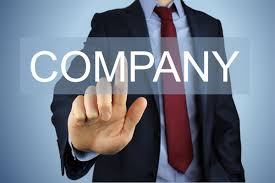 ПРВИ КОРАК-ПРОЦЕНА ВРЕДНОСТИ
Процена целисходности продаје правног лица
У складу са ставом 1. члана 135. Закона о стечају, предмет продаје може бити продаја стечајног дужника као правног лица.
 У складу са ставом 2. члана 132. Закона о стечају, у случају да стечајни управник предлаже продају целокупне имовине или имовинске целине стечајног дужника или продају стечајног дужника као правног лица, дужан је да прибави процену целисходности таквог начина уновчења у односу на продају појединачне имовине стечајног дужника коју израђује овлашћено стручно лице (проценитељ) и којом ће се одредити одговарајући део купопродајне цене на којем разлучни, односно заложни поверилац има право приоритетног намирења у складу са чланом 133. став 12. овог закона, као и да такву процену достави суду, одбору поверилаца и сваком разлучном, односно заложном повериоцу који има разлучно, односно заложно право на имовини која је обухваћена таквом продајом.
Дакле, поједини стечајни управници траже да проценитељ достави процену целисходности продаје стечајног дужника као правног лица као посебан документ. Ово је додатни захтев проценитељу који на основу своје основне процене извлачи закључак у посебном документу, који потом стечајни управник доставља суду, одбору поверилаца и сваком разлучном, односно заложном повериоцу.
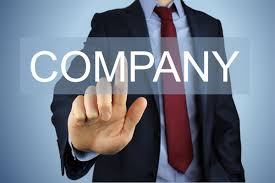 ПРВИ КОРАК-ПРОЦЕНА ВРЕДНОСТИ
Процена целисходности продаје правног лица
Другим речима, уколико стечајни управник не предлаже продају целокупне имовине или имовинске целине стечајног дужника или продају стечајног дужника као правног лица, онда није дужан да прибави процену целисходности таквог начина продаје. 
Који је случај када стечајни управник предлаже продају целокупне имовине или имовинске целине стечајног дужника или продају стечајног дужника као правног лица? 
Одговор би био следећи: Стечајни управник предлаже продају целокупне имовине или имовинске целине стечајног дужника или продају стечајног дужника као правног лица у случају када из основне процене постоји закључак, реконсилијација или резиме процене, где су упоређене процењене вредности појединачне имовине у односу на процену целокупне имовине или имовинске целине стечајног дужника или стечајног дужника као правног лица и где су процењене вредности целокупне имовине или имовинске целине стечајног дужника или стечајног дужника као правног лица веће у односу на вредности процене појединачне имовине стечајног дужника.
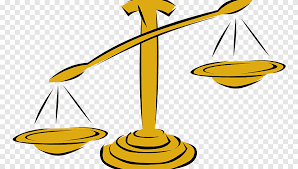 СТРАТЕГИЈЕ ПРОДАЈЕ
Законске одредбе
Стратегијa продаје је већим делом одређена Законом о стечају и Националним стандардом  о начину  и  поступку  уновчења имовине стечајног дужника ­ Национални стандард број 5 Правилника о утврђивању националних стандарда за управљање стечајном масом.
Националним стандардом 5. Правилника о утврђивању националних стандарда у управљању стечајном масом у делу III - Активности које претходе продаји независно од начина уновчења и метода продаје, одређено je да стечајни управник спроводи поступак продаје односно уновчења стечајне масе на начин који омогућава остваривање највеће могуће вредности имовине стечајног дужника.

У складу са ставом 4. члана 132 Закона о стечају:
Продаја имовине, односно правног лица врши се јавним надметањем, јавним прикупљањем понуда или непосредном погодбом (метод продаје), у складу са овим законом и националним стандардима за управљање стечајном масом.
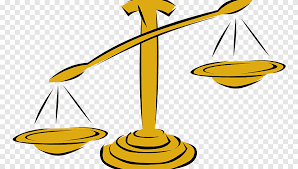 СТРАТЕГИЈЕ ПРОДАЈЕ
Законске одредбе
У складу са ставом 15. члана 133 Закона о стечају:
Драгоцени метали, минерали, хартије од вредности и друге ствари које имају берзанску односно тржишну цену, продају се по тој цени на одговарајућој берзи или тржишту. Ако драгоцени метали, минерали, хартије од вредности и друге сличне ствари које се уобичајено продају на берзи или имају тржишну цену, у време продаје немају берзанску односно тржишну цену, продају се непосредном погодбом уз сагласност одбора поверилаца.

У складу са чланом 137 Закона о стечају:
Стечајни управник ће изложити продаји ствари подложне лаком кварењу, уз обавештавање стечајног судије о намераваној продаји.
Уколико стечајни судија у року од 24 сата од пријема обавештења не обавести стечајног управника о доношењу закључка о уновчењу кварљиве робе, стечајни управник може приступити продаји.
Стечајни управник код ове продаје није дужан да спроведе поступак продаје из члана 133. овог закона.
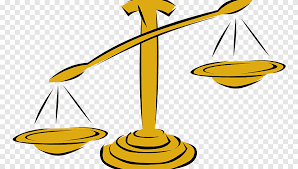 СТРАТЕГИЈЕ ПРОДАЈЕ
Допуштени начини продаје
Методи продаје, у складу са законом којим се уређује стечај и у складу са Националним стандардом 5. Правилника о утврђивању националних стандарда у управљању стечајном масом, су:
 - Јавно надметање,
- Јавно прикупљање понуда,
- Непосредна погодба (обично се примењује ако претходне методе не успеју или ако драгоцени метали, минерали, хартије од вредности и друге ствари немају берзанску односно тржишну цену),
  
Осим основних метода продаје, Законом о стечају регулисана је и продаја специфичних врста имовине:
 - Продаја на одговарајућој берзи или тржишту (драгоцени метали, минерали, хартије од вредности и друге ствари које имају берзанску односно тржишну цену, односно ако су акције листиране),
- Продаја кварљиве робе (када стечајни управник није дужан да спроведе поступак продаје из члана 133)
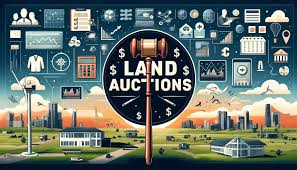 СТРАТЕГИЈЕ ПРОДАЈЕ
Потенцијални проблеми – сви начини продаје
- Имовина често буде продата по знатно нижој цени од њене реалне тржишне вредности. Потенцијални купци знају да продаја у стечајном поступку често подразумева повољну куповину, па продаја у стечајном поступку често привлаче одређени број потенцијалних купаца (шпекуланата).
- Многи потенцијални купци који су озбиљно заинтересовани за предмет продаје, одустају или су неодлучни за куповину када им нису јасна имовинска права након куповине (пример: брисање терета). Исто тако могу бити незаинтересовани да учествују у куповини када нису упознати са продајним процедурама. - У поступку прикупљања понуда, понекад купци не дају јасне или адекватне понуде.- На процес продаје често приговарају повериоци или учесници, те се покрећу и правни спорови и на тај начин се може продужити поступак уновчења имовине.
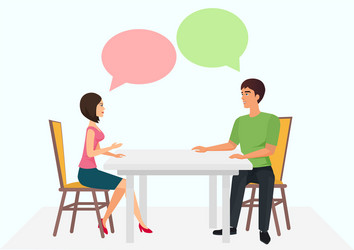 СТРАТЕГИЈЕ ПРОДАЈЕ
Потенцијални проблеми – непосредна погодба
Иако постоји законски оквир, поступак продаја непосредном погодбом је мање формализован. Ово може довести до различитих интерпретација прописа и процедура, односно отвара могућност за различита правна тумачења, што даље може искомпликовати процес продаје.
- Недостатак транспарентности. За разлику од претходних, овај начин продаје се често сматра мање јавним и склонијим манипулацијама. Постоји опасност да стечајни управник или друге укључене стране фаворизују одређене купце, што може довести до корупције или нефер услова за остале учеснике.
- Продаја непосредном погодбом често ограничава број потенцијалних купаца, јер не постоји отворени процес који омогућава већем броју заинтересованих страна да учествују у куповини.
- Процес продаје непосредном погодбом често није под истим нивоом надзора као други облици продаје у стечајном поступку.
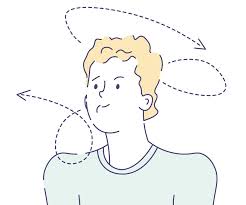 СТРАТЕГИЈЕ ПРОДАЈЕ
Одлуке које доноси стечајни управник
Утицај стечајног управника на продају огледа се у следећем:
Даје одговор на питање којом методом ће се продавати (пример: да ли ће ићи продаја путем јавног надметања или јавним прикупљањем понуда)
Одређује место одржавања продаје
Одређује време одржавања продаје 
Одређује цену продајне документације 
Одређује висину корака на лицитацији
Одређује процедура регистровања и вођења јавног надметања
Одређује начин оглашавања
Доноси остале одлуке
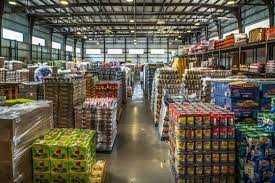 СТРАТЕГИЈЕ ПРОДАЈЕ
Продаја специфичне врсте имовине – продаја кварљиве робе
Продаја у складу са чланом 137 Закона о стечају, односи се на робу која је подложна лаком кварењу.  Стечајни управник код ове продаје није дужан да спроведе поступак продаје из члана 133. Закона о стечају. 
Другим речима, стечајни управник има једину обавезу да обавести стечајног судију о намераваној продаји а стечајни судија да донесе закључак о уновчењу кварљиве робе у року од 24 часа.
 
Кварљива роба, захтева брз и ефикасан поступак продаје како би се избегли губици.
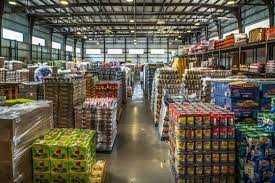 СТРАТЕГИЈЕ ПРОДАЈЕ
Најчешћи проблеми – продаја кварљиве робе
Главни проблем код кварљиве робе је кратак рок трајања.
Смањен број понуда ако робу не могу на време искористити или продати.
Квалитет робе се може погоршати током чекања на продају. 
Чување кварљиве робе може захтевати специфичне услове.
Због кратког рока трајања и могућих флуктуација у квалитету, тешко је прецизно одредити вредност кварљиве робе.
У случајевима када роба није продата одмах, може бити врло тешко организовати поновну продају јер је рок трајања већ значајно скраћен. 
Ако повериоци или друге заинтересоване стране оспоре процедуре продаје кварљиве робе, може доћи до правних спорова који додатно одлажу продају.
СТРАТЕГИЈЕ ПРОДАЈЕ
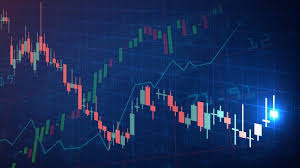 Продаја специфичне врсте имовине – продаја берзанске робе
Поступак продаје, Члан 133., Став 14.: ﻿
Драгоцени метали, минерали, хартије од вредности и друге ствари које имају берзанску односно тржишну цену, продају се по тој цени на одговарајућој берзи или тржишту. Ако драгоцени метали, минерали, хартије од вредности и друге сличне ствари које се уобичајено продају на берзи или имају тржишну цену, у време продаје немају берзанску односно тржишну цену, продају се непосредном погодбом уз сагласност одбора поверилаца.
 
Берзанска роба, као што су акције, обвезнице, минерали, житарице, нафтни деривати, металне сировине, и слични производи који се тргују на берзи, имају специфичне карактеристике које утичу на начин њихове продаје у стечајном поступку.
СТРАТЕГИЈЕ ПРОДАЈЕ
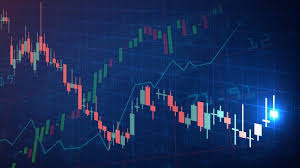 Кључни проблеми – продаја берзанске робе
Флуктуације цена

Због осетљивости на тржишне услове, берзанска роба често захтева брзо деловање

Берзанска роба као што су сировине или пољопривредни производи могу захтевати значајне трошкове складиштења и осигурања.

Берзанска роба мора испуњавати одређене стандарде квалитета и бити сертификована како би могла да се тргује на тржиштима

Тржишта за берзанску робу су глобална и могу бити подложна утицајима међународних догађаја, политичких криза, природних катастрофа или променама у понуди и потражњи.

Продаја берзанске робе захтева специфично знање о тржиштима и стратегијама трговања
СТРАТЕГИЈЕ ПРОДАЈЕ
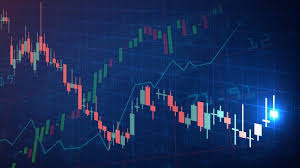 Тржишна цена берзанске робе
Потребно је дати одговор на питање када драгоцени метали, минерали, хартије од вредности и друге ствари имају берзанску односно тржишну цену?
Пример, тржишна вредност акција, законске одредбе:
У складу са чланом 259. Закона о привредним друштвима:
Тржишна вредност акција јавног акционарског друштва утврђује се као пондерисана просечна цена остварена на регулисаном тржишту, односно мултилатералној трговачкој платформи, у смислу закона којим се уређује тржиште капитала, у периоду од шест месеци који претходи дану доношења одлуке којом се утврђује тржишна вредност акција, под условом да је у том периоду остварени обим промета акцијама те класе на тржишту капитала представљао најмање 0,5% укупног броја издатих акција те класе и да се у истом периоду трговало више од 1/3 трговачких дана на месечном нивоу.
...
Тржишна вредност акција јавног акционарског друштва утврђује се путем процене у складу са чланом 51. овог закона ако нису остварени ови услови (Пример: обим промета из става 1. овог члана)
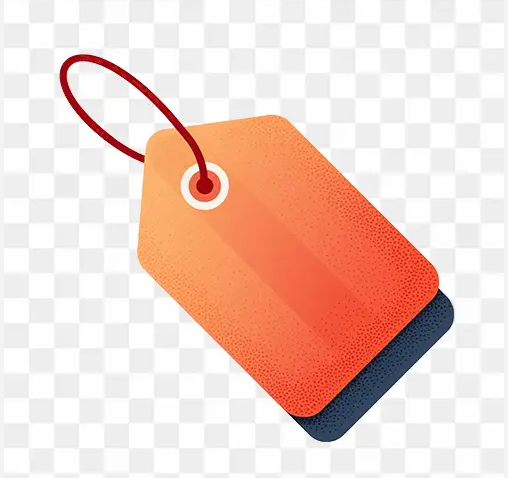 СТРАТЕГИЈЕ ПРОДАЈЕ
Продаја специфичне врсте имовине
Ево како се могу продати различите врсте специфичне имовине:
1. Индустријска постројења и машине: 1) детаљна процена вредности машина, опреме, и постројења уз ангажовање стручњака, 2) припрема техничке документације, упутстава за коришћење и одржавање, 3) оглашавање продаје преко индустријских или аукционих сајтова и платформама као што су Go-Dove.com или EquipNet.com, 4) преговори са фирмама које могу бити заинтересоване за целокупно постројење, 5) организација дана отворених врата или демо презентација 6) приказивање машина у раду кроз видео записе.
2. Пољопривредно земљиште и опрема: 1) припрема имовине, укључујући поправке или освежавање земљишта и опреме, 2) Оглашавање на специјализованим платформама за продају земљишта као што су LandWach или локални портали, 3) консултација са локалним агенције за некретнине специјализоване за пољопривредно земљиште, 4) контактирање великих пољопривредних предузећа или задруга, 5) оглашавање у локалним новинама и пољопривредним магазинима, 6) промоција на сајмовима пољопривреде и других релевантних догађаја.
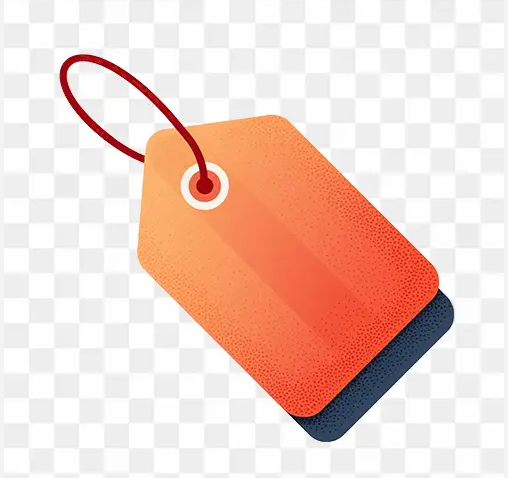 СТРАТЕГИЈЕ ПРОДАЈЕ
Продаја специфичне врсте имовине
3. Стамбене и комерцијалне некретнине: 1) припрема некретнине за продају (уређење, мање поправке), 2) оглашавање на платформама као што су halooglasi.rs, nekretnine.rs, и тд., 3) сарадња са локалним или интернационалним агенцијама, 4) организовање професионалних фотографа, те осим фотографија додати и видео снимање, 5) организација дана отворених врата и виртуелних тура.
4. Брендови, патенти, и интелектуална својина: 1) процену вредности интелектуалне својине кроз ангажовање специјализованих агенција који ће идентификовати потенцијалне користи и могућности за развој интелектуалне својине, 2) комуникација са специјализованим агенцијама, 3) контактирање компанија које би имале користи од интелектуалне својине, 4) огласити на порталима за продају патената и лиценци, као што су IP Marketplace, 5) огласити у индустријским часописима и на порталима, 6) промовисати на конференцијама и догађајима везаним за иновације и интелектуалну својину.
5. Возила и транспортна средства: 1) припрема возила за продају (сервис, чишћење, технички преглед), 2) Огласити на онлине платформама за продају возила: PolovniAutomobili, MojAuto, KupujemProdajem, 3) професионално фотографисати и уколико сматрате да је потребно, урадити видео запис возила.
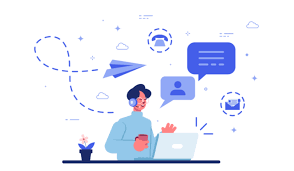 КАНАЛИ ПРОДАЈЕ
Канали продаје
-Оглашавање у дневним листовима
Прво и оно што је обавезно Законом о стечају, стечајни управник врши оглашавање продаје у дневним листовима и на интернету (два високотиражна дневна листа који се дистрибуирају на целој територији Републике Србије и на интернет страни овлашћене организације и то најкасније 30 дана пре дана одређеног за јавно надметање или достављање понуда). 
-Оглашавање и у другим локалним медијима и специјализованим интернет порталима
Осим обавезног оглашавања, стечајни управник може оглашавати и у другим локалним медијима и специјализованим интернет порталима (пример: специјализовани портали за некретнине уколико се ради о продаји непокретности, оглашавање у индустријским часописима ако је у питању индустријска делатност или путем финансијских медија и инвестиционих платформи).
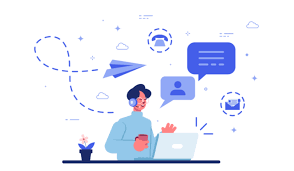 КАНАЛИ ПРОДАЈЕ
Канали продаје
-Ангажовање специјализоване агенције за продају 
Законом о стечају је прописано у члану 132. став 5. да стечајни управник може уз сагласност одбора поверилаца ангажовати домаћа или страна лица стручна за вршење продаје јавним надметањем ако је предмет продаје уметничко дело, односно други специфичан предмет продаје за који постоји специјализовано тржиште или ако сматра да ће се таквим ангажовањем остварити већа јавност продаје и повољније уновчење. Овим чланом Закона о стечају није дато овлашћење специјализованим агенцијама да изврше продају мимо Закона о стечају, односно и код такве продаје морају се применити само они методи продаје које Закон о стечају прописује.
-Директно преговарање са заинтересованим странама 
Стечајни управник може потенцијалне купце информисати о евентуалној продаји и у току стечаја и након оглашавања. Информације о продаји могу бити у складу са ограничењима из Закона о стечају. 
Независно од вресте имовине, треба спровести сву процедуру која регулише продају имовине стечајног дужника прописану одредбама Законом о стечају.
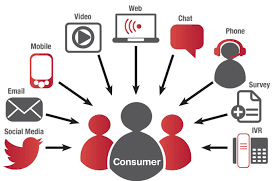 МАРКЕТИНГ
Процес
Процес се може структурирати кроз следеће фазе и тактике:
- Анализа циљне групе, односно идентификација потенцијалних купаца
- Сегментација тржишта. Класификовати купце на основу њихове платежне моћи, интереса, и локације, а онда их директно обавештавати о продаји (пример: слање огласа, телефонски позив,...).
- Израда маркетиншке стратегије 
- Кроз продајну документацију, оглас и директном комуникацијом јасно приказати предност имовине која се продаје, као што су локација, стање, потенцијал за даљи развој или коришћење
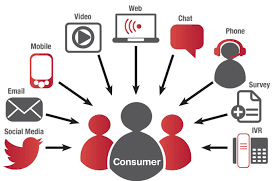 МАРКЕТИНГ
Канали комуникације
- Избор канала комуникације:
* Дигитални маркетинг
* Традиционални маркетинг
- Директна продаја подразумева активно контактирање потенцијалних купаца.
-Креирање промотивних материјала као што су: професионалне фотографије и видео записи а који служе за приказивање имовине у најбољем светлу, брошуре и каталози као што су физички и дигитални материјали са детаљним информацијама о имовини.
Е-ПРОДАЈА
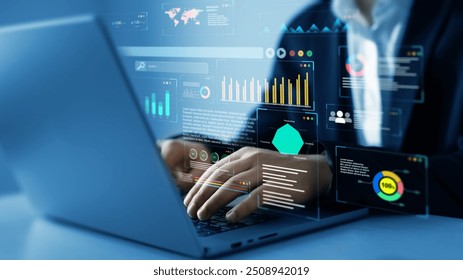 Е-продаја
Законом о стечају су изричито прописани методи продаје имовине стечајног дужника
Тренутно не постоји основ да стечајни управник ангажује привредно друштво које се бави организацијом електронских јавних надметања.
Законом о стечају је прописано у члану 132. став 5. да стечајни управник може уз сагласност одбора поверилаца ангажовати домаћа или страна лица стручна за вршење продаје јавним надметањем ако је предмет продаје уметничко дело, односно други специфичан предмет продаје за који постоји специјализовано тржиште или ако сматра да ће се таквим ангажовањем остварити већа јавност продаје и повољније уновчење, али тиме није дата могућност да се продаја те имовине врши електронским (on-line) јавним надметањем.
Е-ПРОДАЈА
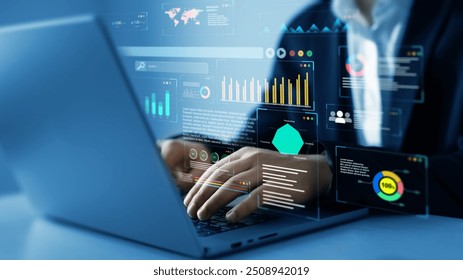 Портал АЛСУ за електронску продају у стечају
АЛСУ је ангажовала тим који је израдио софтвер и који се финално тестира а који ће помоћи стечајним управницима да у складу са трендовима користе електронски портал за продају у стечају. Планирани портал АЛСУ за е-аукције омогућиће стечајним управницима следеће:
Транспарентност. Електронски системи омогућавају јасан увид у ток аукције, без могућности манипулације или договора.
Појединачну продају уситњене имовине јер ће портал својом једноставношћу и брзином скратити време надметања;
Смањење трошкова оглашавања. Новим изменама Закона о стечају и у складу са пројектованом применом  портала за електронску продају у стечају, планира се укидање обавезе оглашавања продаје у дневним листовима, те ће се продаје оглашавати само на порталу АЛСУ.
Нема потребе за физичким простором за јавно надметање или организацију у том смислу.
Доприноси приближавању продајне цене тржишној цени. 
Шири досег. Купци из свих делова Србије, па и шире, могу да учествују без физичког присуства.
Е-ПРОДАЈА
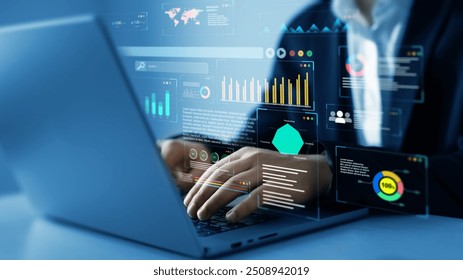 Изазови код примене портала за електронску продају
Приликом продаје путем портала за електронску продају, на дан надметања, регистровани учесници лицитирају онлине. Систем аутоматски бележи понуде и објављује тренутног највишег понуђача.
Е-продаја у стечајном поступку представља модернизован приступ продаји имовине, који доноси бројне предности, али и захтева адекватну припрему и познавање специфичности овог начина продаје.
За функционисање портала за електронску продају, потребно је обезбедити техничку подршку и креирати напредне сигурносне протоколе како би се заштитили подаци и финансијске трансакције. Такође, потребно је обезбедити упутства и помоћ корисницима током регистрације и учешћа у аукцијама.
Са друге стране, учесници осим поверења у систем, морају имати поуздану интернет конекцију и основно техничко знање.
Потребно је обезбедити и одговоре на правна питања ради решавања евентуалних спорова око ваљаности аукције или продаје може бити компликовано због техничке природе.
Е-ПРОДАЈА
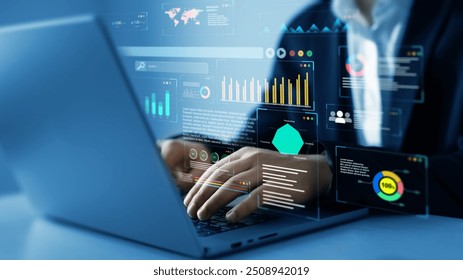 Искуства примене електронске продаје код јавних извршитеља
Предности:
Основна предност је што су продаје измештене из канцеларија јавних извршитеља, те нема непосредног контакта са учесницима приликом продаја, а самим тиме је искључена могућност било каквог утицаја и договора између заинтересованих лица за учествовање на продаји, већ су сви учесници приликом пријаве за електронско јавно надметање анонимни, приликом пријављивања за продају добијају шифру под којом су заведени на продаји и учесници не знају идентитет других учесника на продаји, а исто тако ни пре продаје ни јавни извршитељ ни друга заинтересована лица немају информације да ли се неко пријавио за учествовање на продаји. Продаје су електронске путем сајта е-Аукције и оглас о продаји је доступан већем броју људи, а заинтересована лица могу са читаве територије Републике Србије приступити сајту и равноправно лицитирати електронским путем без приступања у канцеларију поступајућег јавног извршитеља. 
Јавни извршитељ нема увид да ли постоје заинтересована лица, да ли је неко уплатио јемство и да ли неко лицитира, већ само поставља продају, потврђује испуњеност услова за одржавање продаје и на крају добија извештај о продаји.
Е-ПРОДАЈА
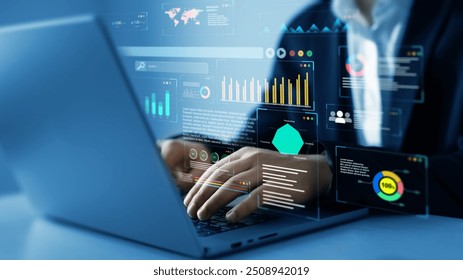 Искуства примене електронске продаје код јавних извршитеља
Недостаци:
Што се тиче недостатака електронских продаја оне се могу огледати у недовољној едукованости људи у погледу управљања рачунаром и коришћења интернета, па ће неки који би иначе можда и били заинтересовани одустати од учествовања на електронском јавном надметању. Ту постоји могућност да овласте неко друго лице да учествује за њих на продаји. Сам поступак регистровања, пријављивања и учествовања на јавном надметању је детаљно описан и сликовно приказан у упутству које је доступно на сајту е-Аукције, али и поред тога дешава се да учесници пропусте неки корак или пропусте неки рок, па буду ускраћени да учествују или изгубе јемство. 
Из угла јавног извршитеља, као мали технички недостатак може се истаћи то што испуњеност услова за учествовање на продаји може да се потврди најраније 48 часова пре продаје, па је за продаје које су заказане за понедељак, испуњеност услова могуће потврдити тек од суботе а најкасније до понедељка у 08:00 часова. Ретко, али се дешава да буду радови на систему, па да не може да се приступи порталу.
ХВАЛА НА ПАЖЊИ